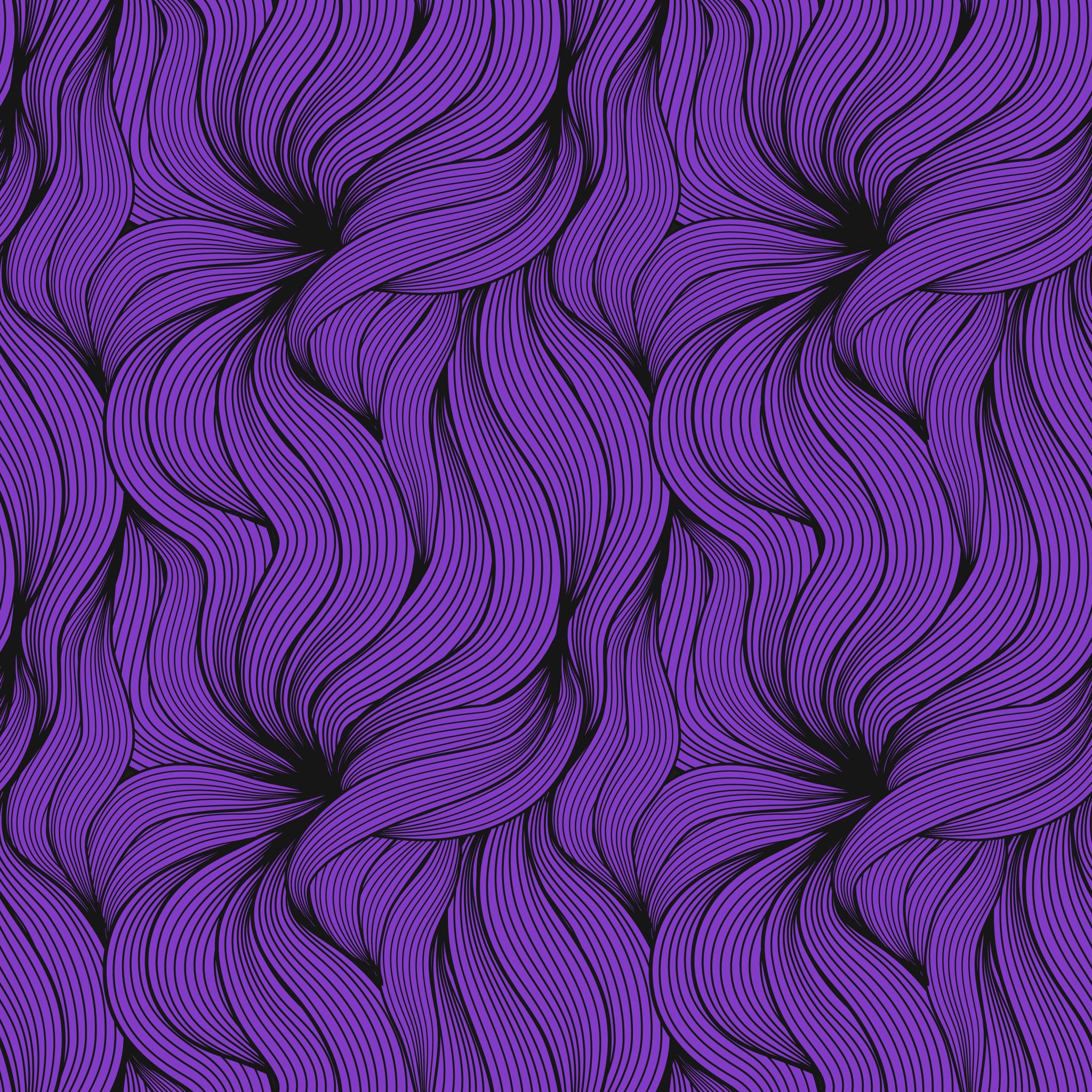 How to Deal with Stress?
Stress Management Techniques
Common Causes of Student Stress
- School
- Homework
- Extracurricular activities
- Social challenges
- Transitions (e.g., graduating, moving out, living independently)
- Relationships
- Work
Get Enough Sleep
People, with their packed schedules, are notorious for missing sleep. Unfortunately, not getting enough sleep puts you at a distinct disadvantage. You’re less productive and you may find it more difficult to learn.
Exercise Regularly
One of the healthiest ways to reduce stress is to get regular exercise. Students can do yoga in the morning, walk or cycle to school, or review for tests with a friend while walking on a treadmill at the gym. Starting now and keeping a regular exercise practice throughout your lifetime can help you live longer and enjoy your life more.
Listen to Music
Music can help you to relieve stress and either calm you down or stimulate your mind. You can play classical music while studying, play upbeat music to "wake up" mentally, or relax with the help of your favorite slow melodies.
Get Organized
Clutter can cause stress, decrease productivity, and even cost you money. Many people live in a cluttered place, and this can have negative effects on their lives. One way to reduce the amount of stress that you experience is to keep a minimalist, soothing study area that’s free of distractions and clutter.
Eat a Healthy Diet
You may not realize it, but your diet can either boost your brainpower or sap you of mental energy. A healthy diet can function as both a stress management technique and a study aid.
Practice Visualization
Visualizations can help you calm down, detach from what’s stressing you, and turn off your body’s stress response. You can also use visualizations to prepare for presentations and score higher on tests by vividly seeing yourself performing just as you’d like to.
Use Positive Thinking and Affirmations
The habit of optimism and positive thinking can bring better health, better relationships, and, yes, better grades.
Stress Balls
Fidget toys, such as fidget spinners or stress balls, are thought to aid in reducing stress levels.